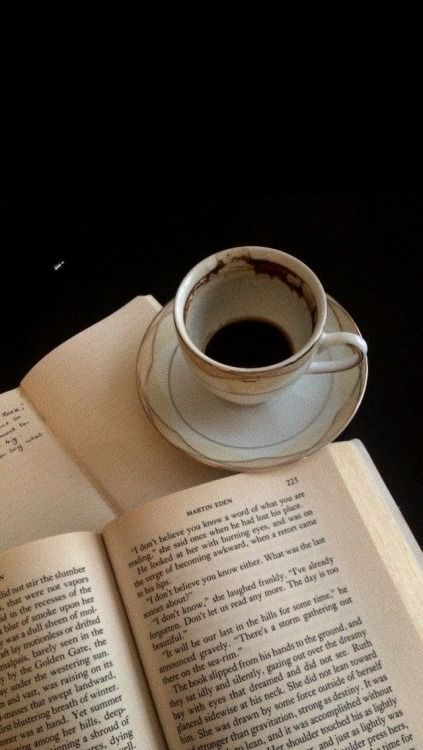 L I T E R Á R N Í s e m i n á ř
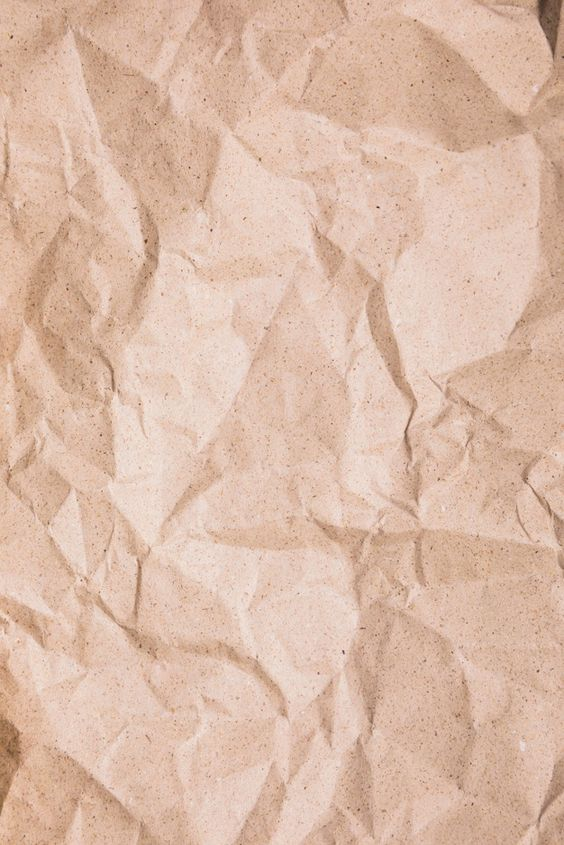 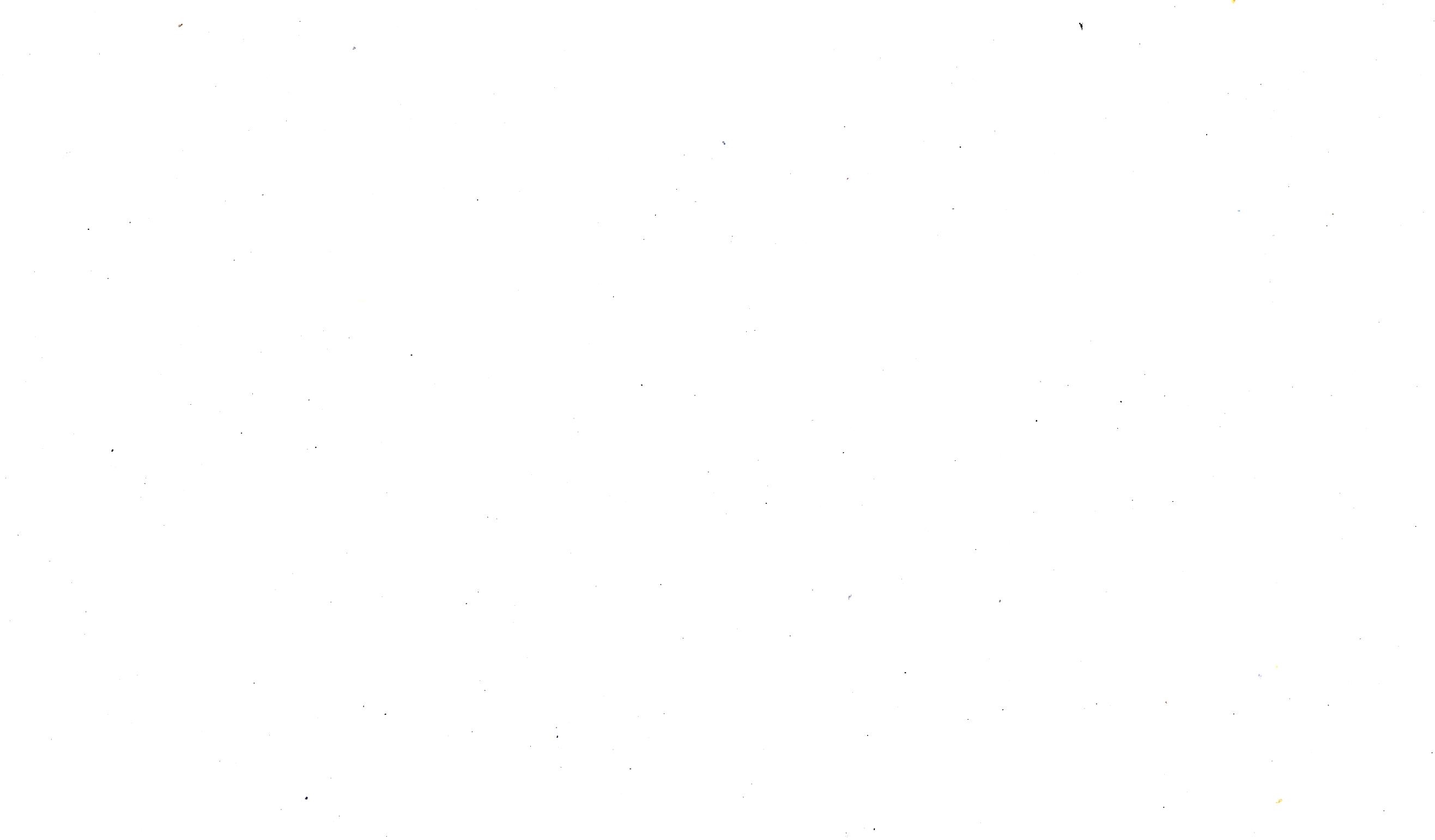 Čteš rád/a a pravidelně?
Pak LS je přímo pro tebe!


proč právě literární seminář?
	prohlubuje znalosti české a světové literatury
	rozvíjí kompetence k učení, komunikování 
	pomůže Ti s přípravou k maturitě
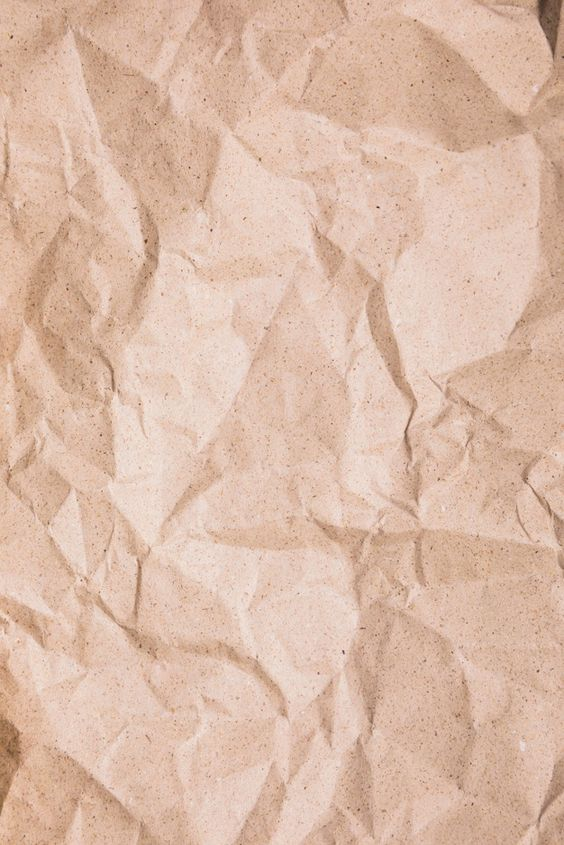 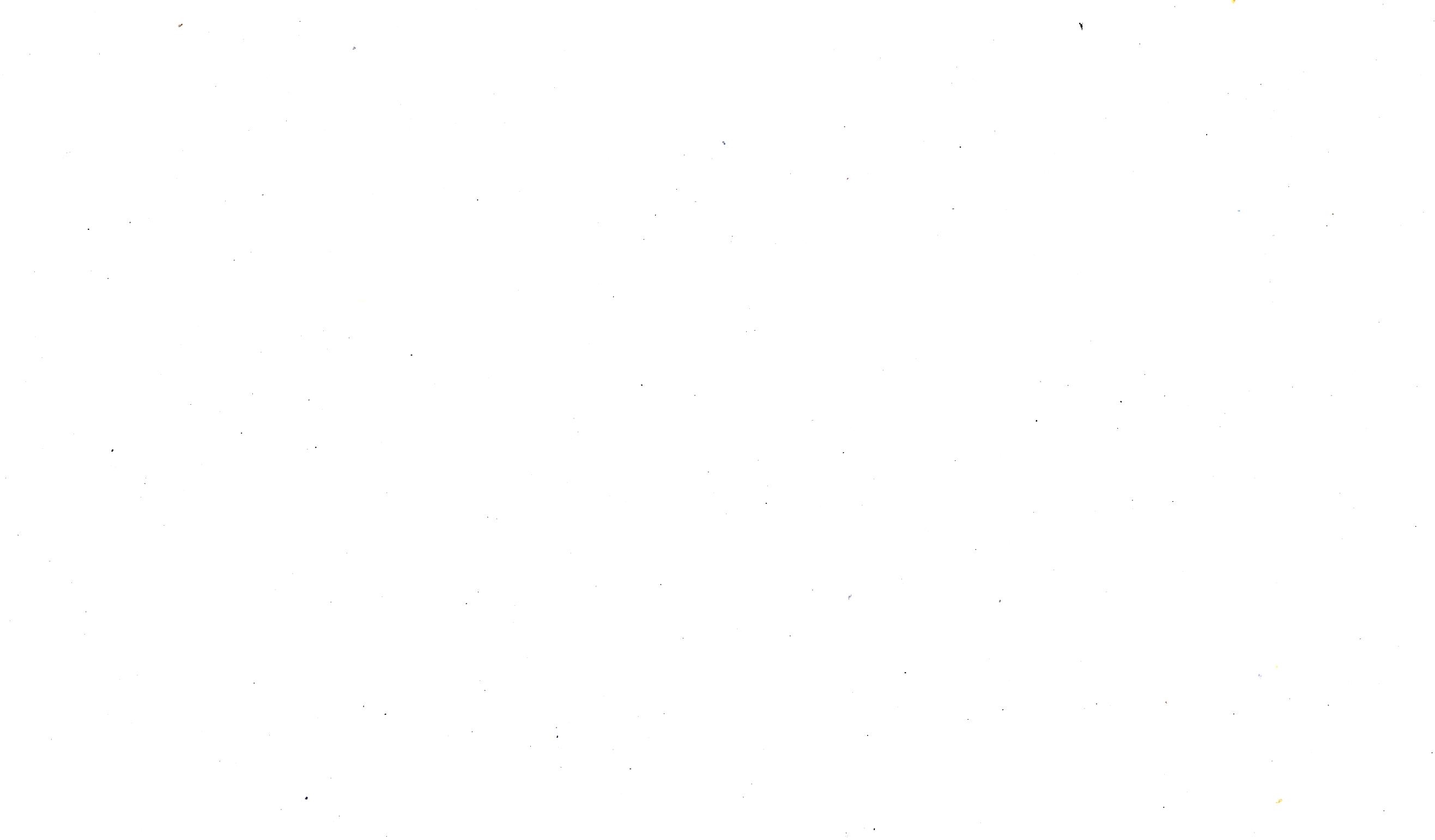 Jak pracujeme? 
			TVOŘÍME a DISKUTUJEME

interpretujeme mezi sebou texty z děl
koukáme na filmové adaptace
chodíme do divadla
posloucháme rozhlasové adaptace
rozvíjíme naši uměleckou stránku
respektujeme se v názorech, hodnotách a postojích
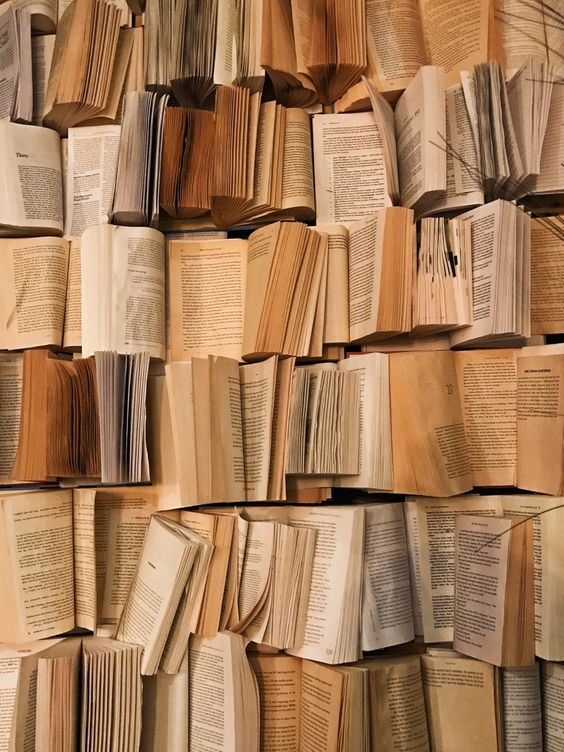 Nevěříš? Jen se přesvědč.
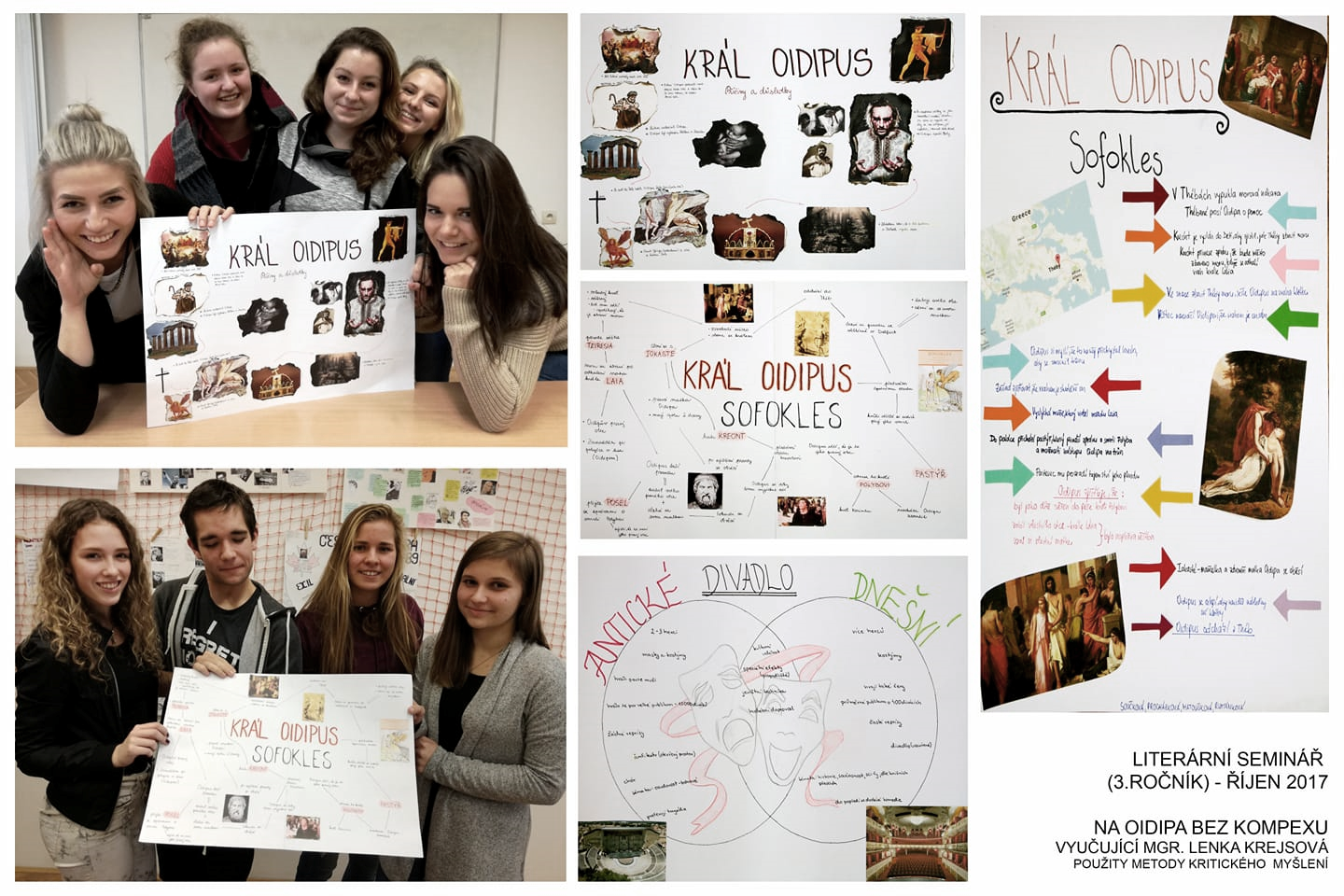 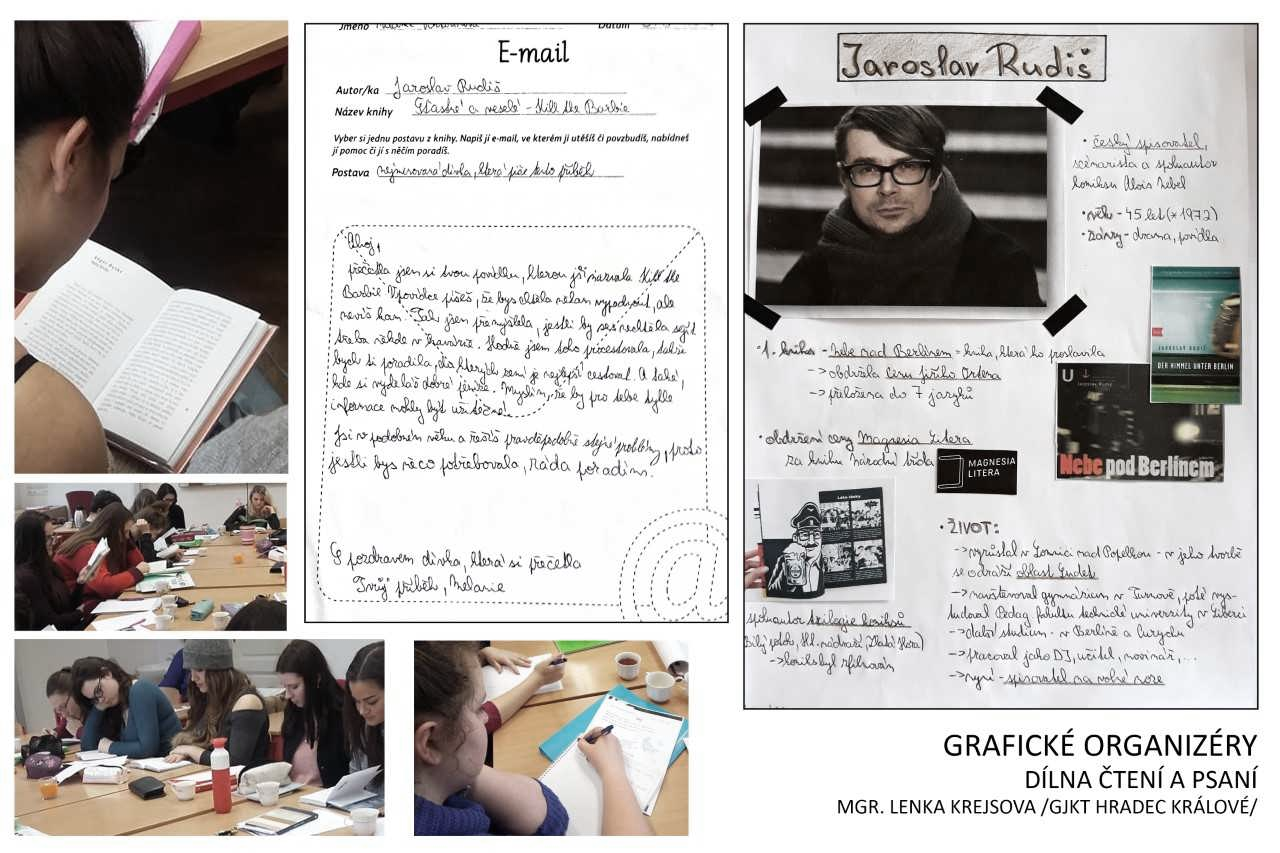 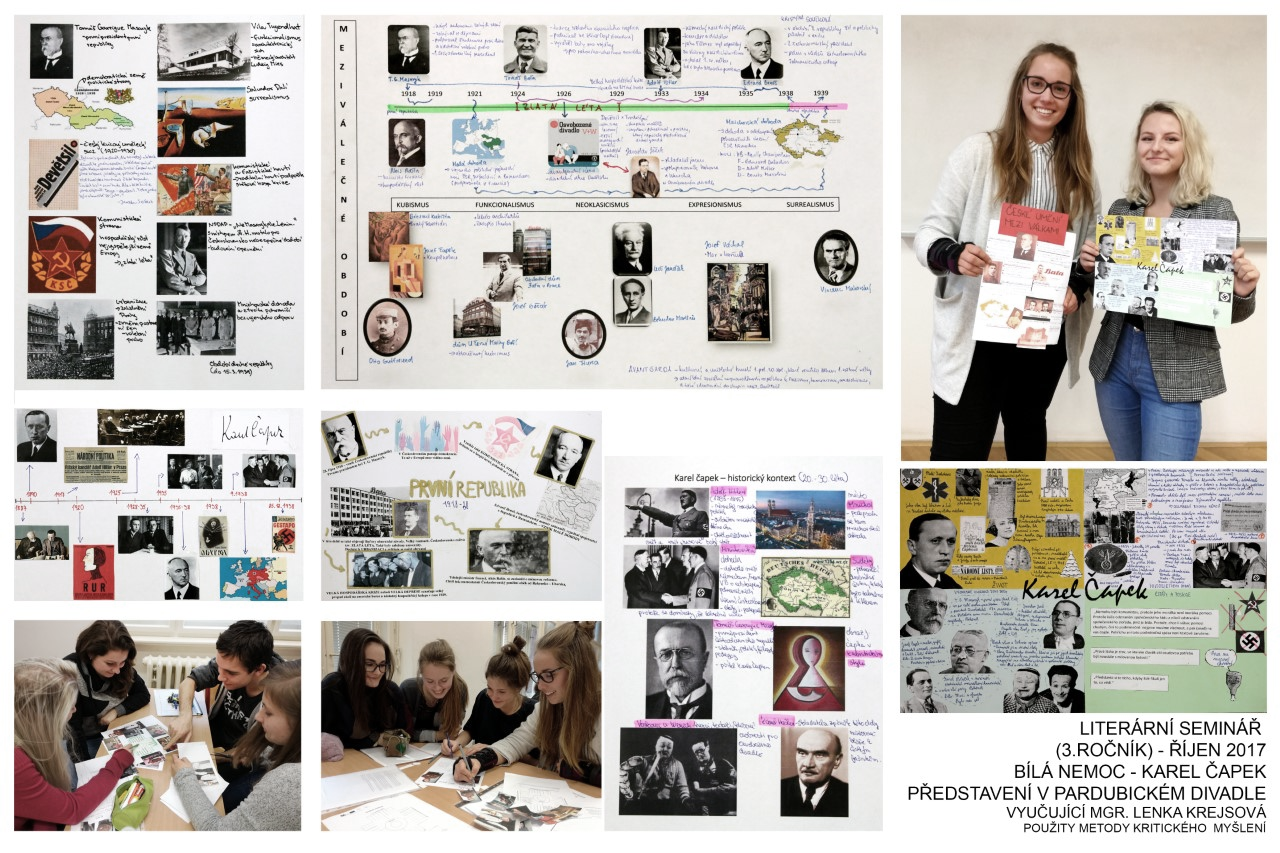 GRAFIKA
INTERPRETACE
DISKUSE
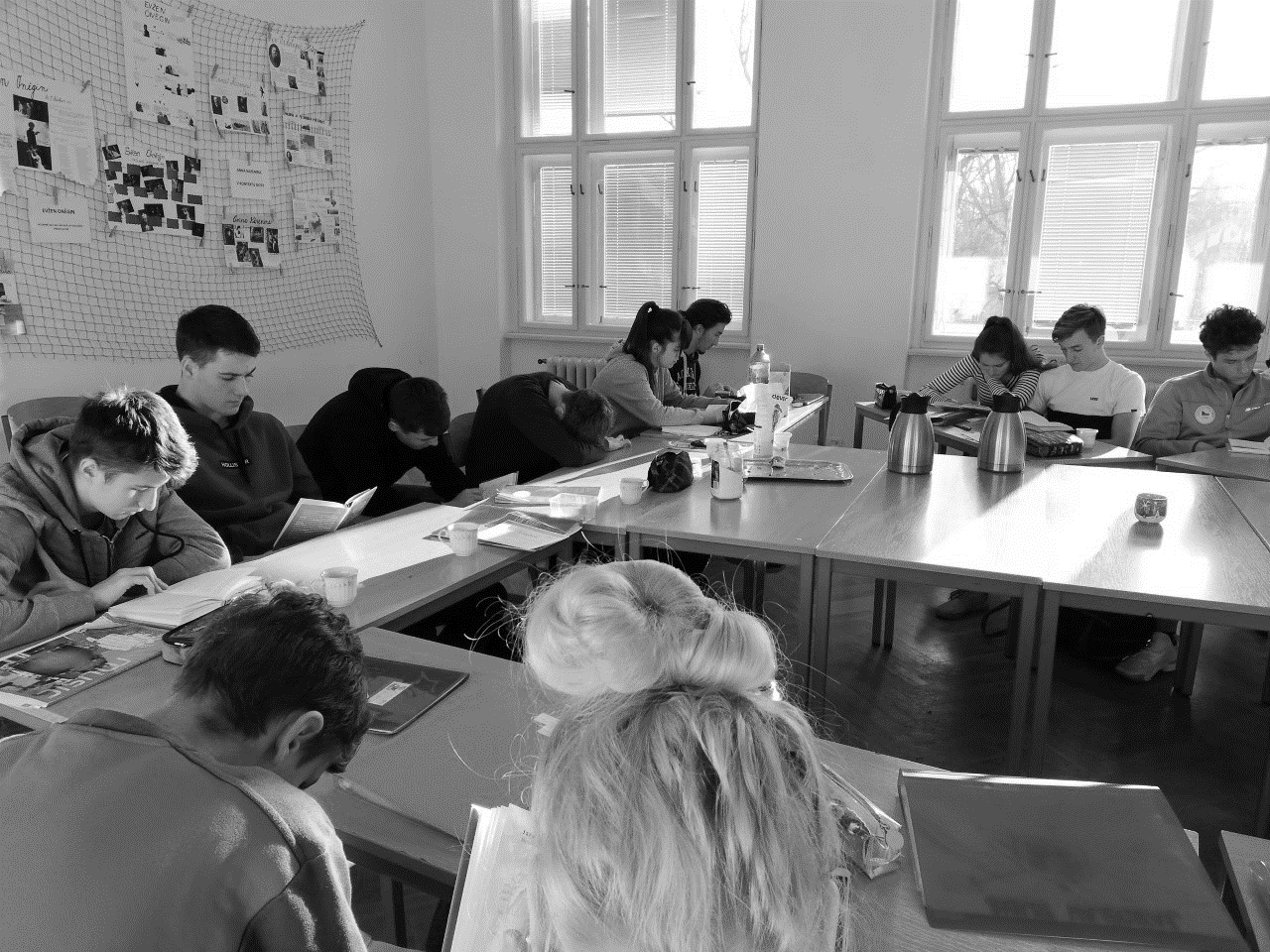 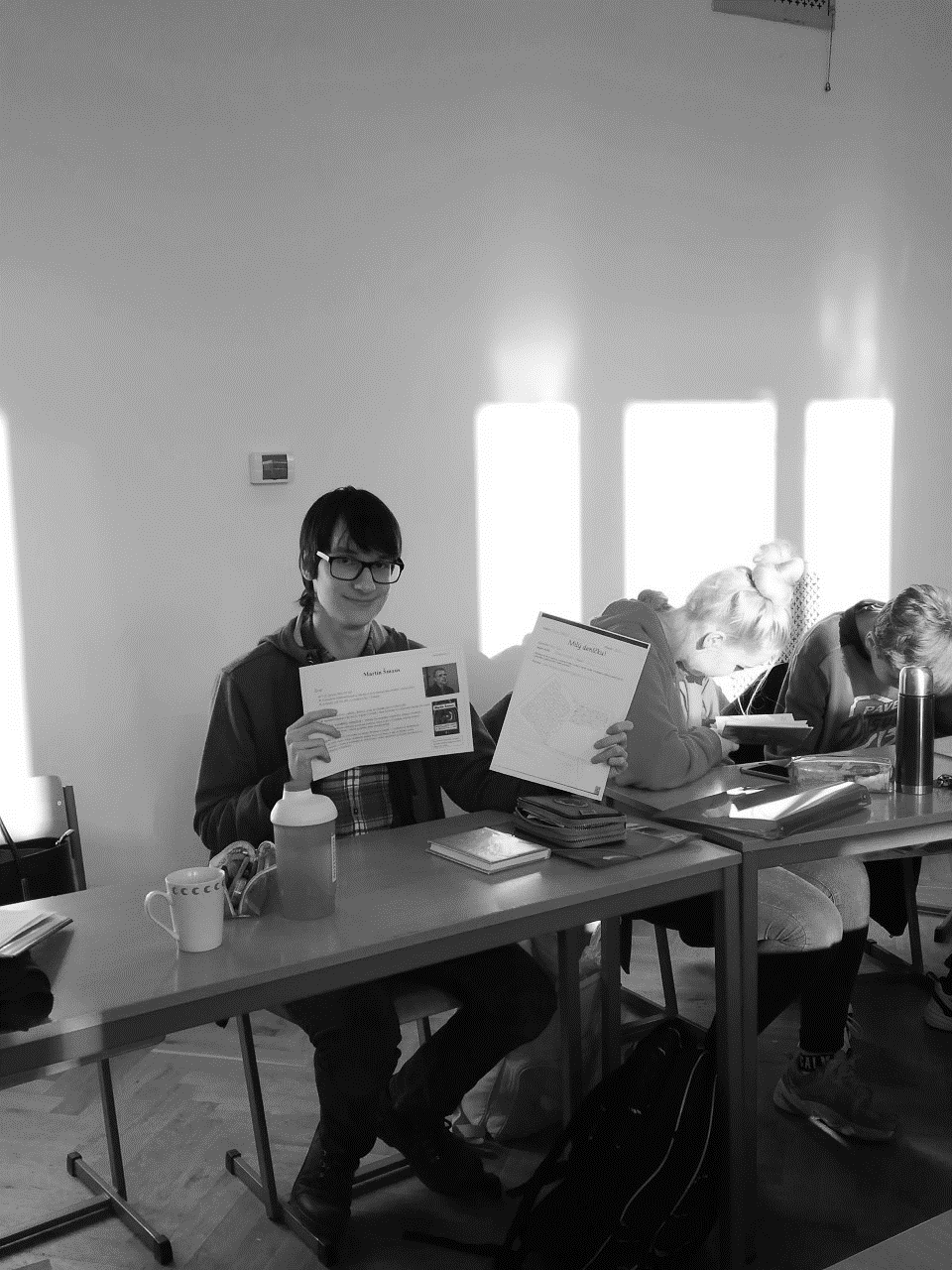 DÍLNA
 ČTENÍ
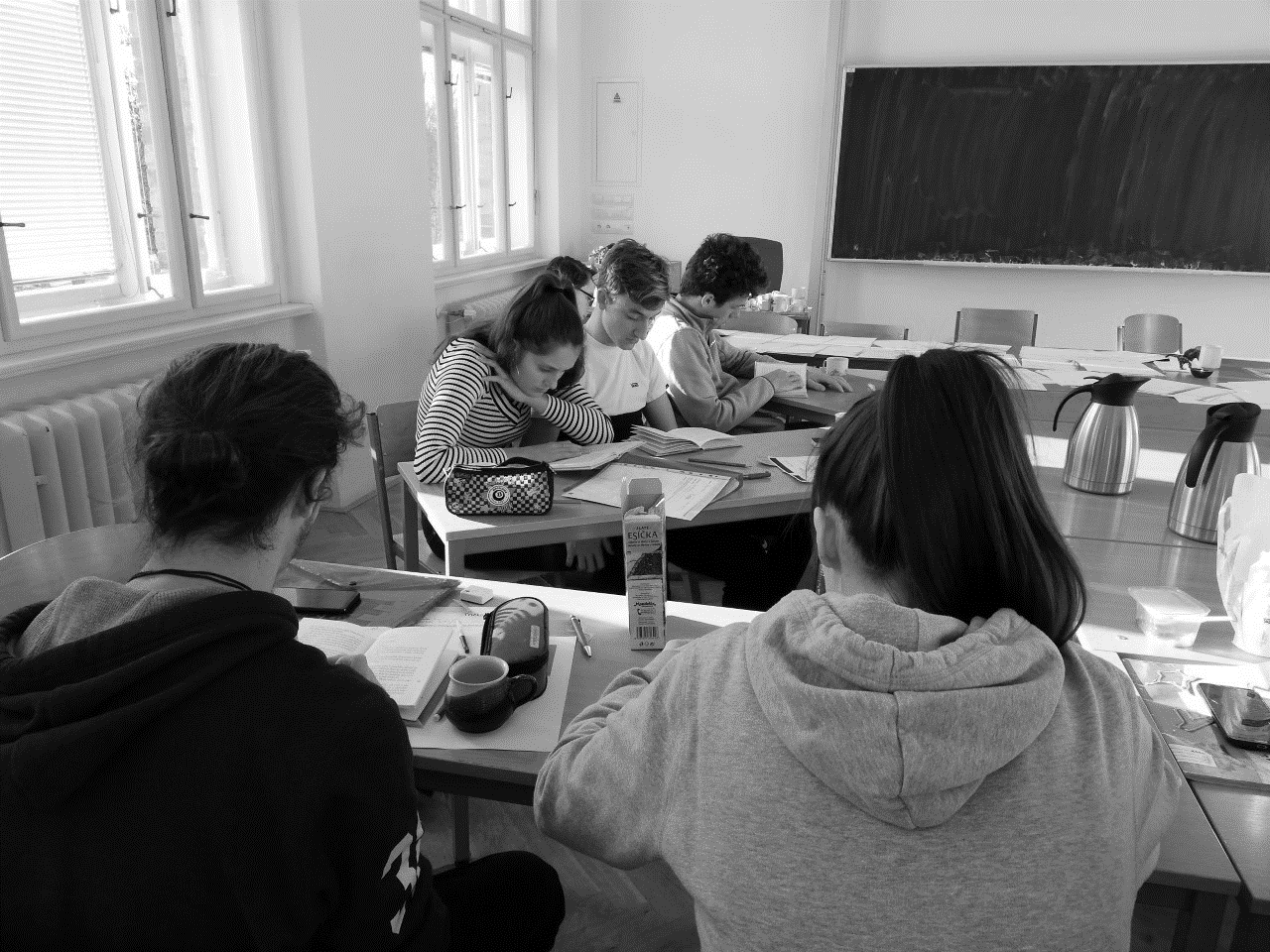 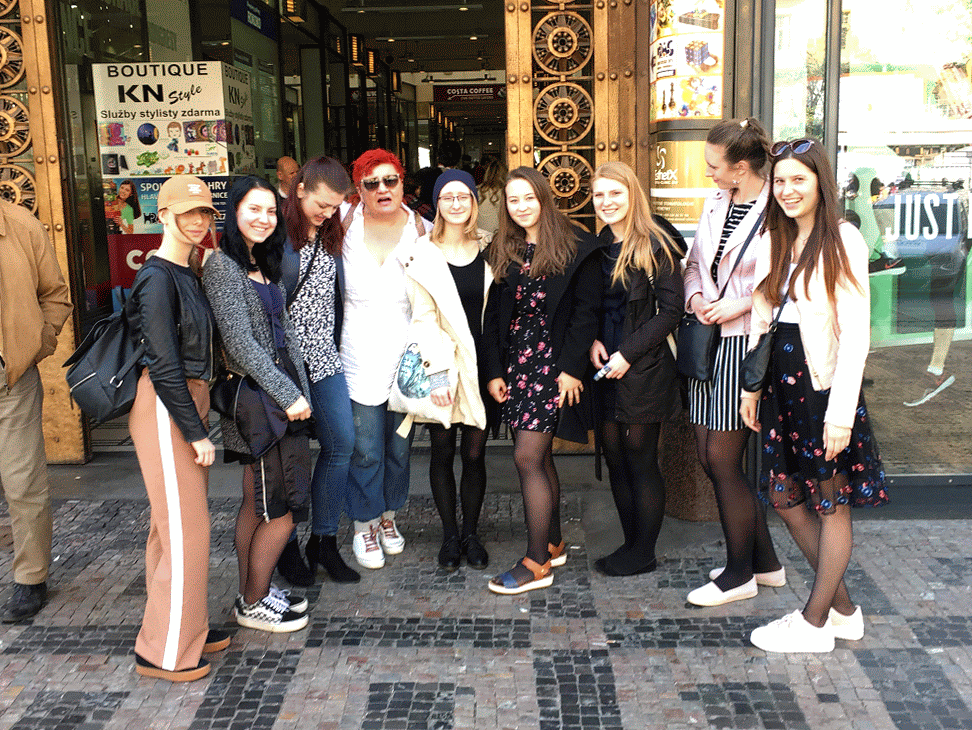 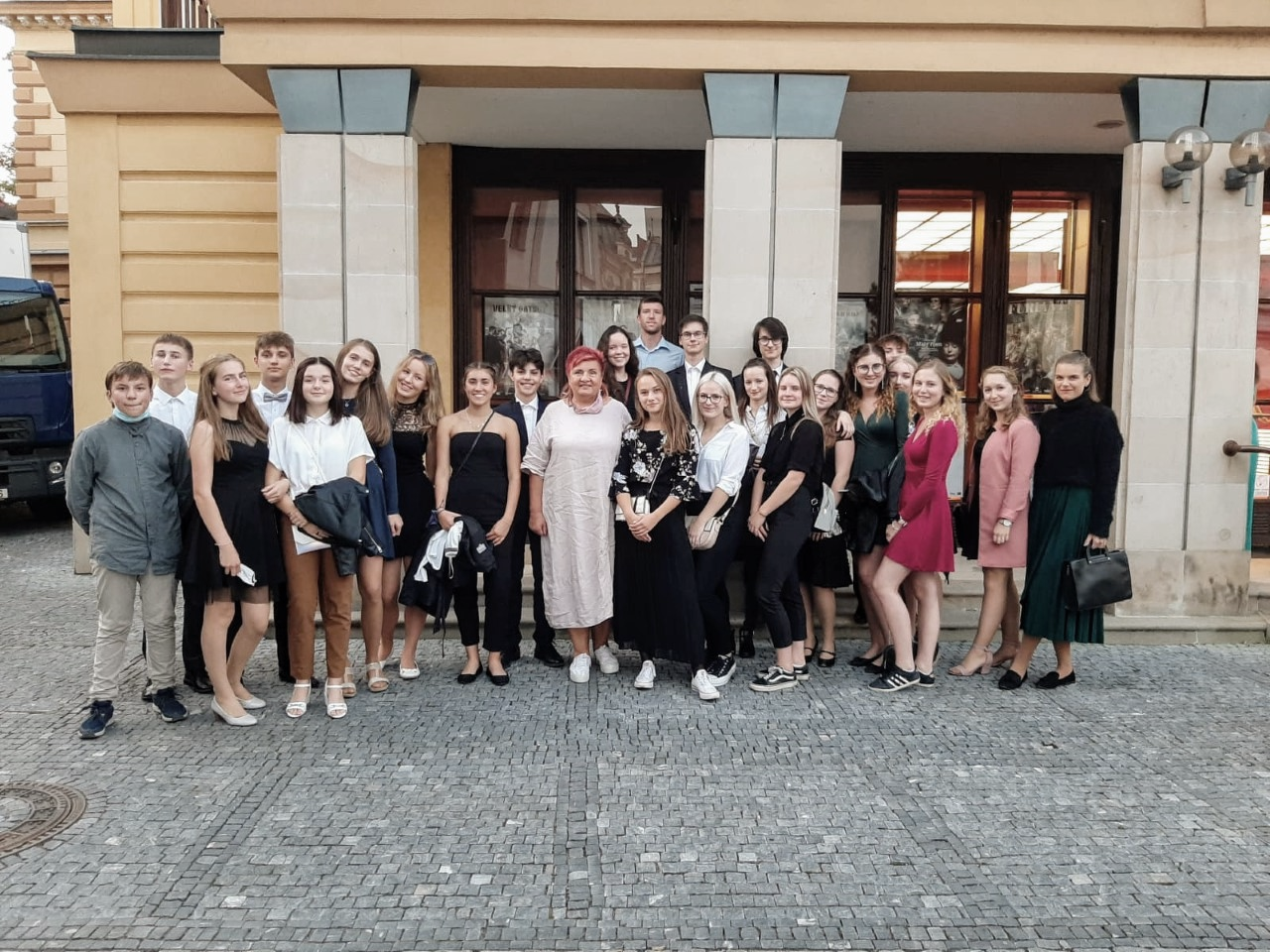 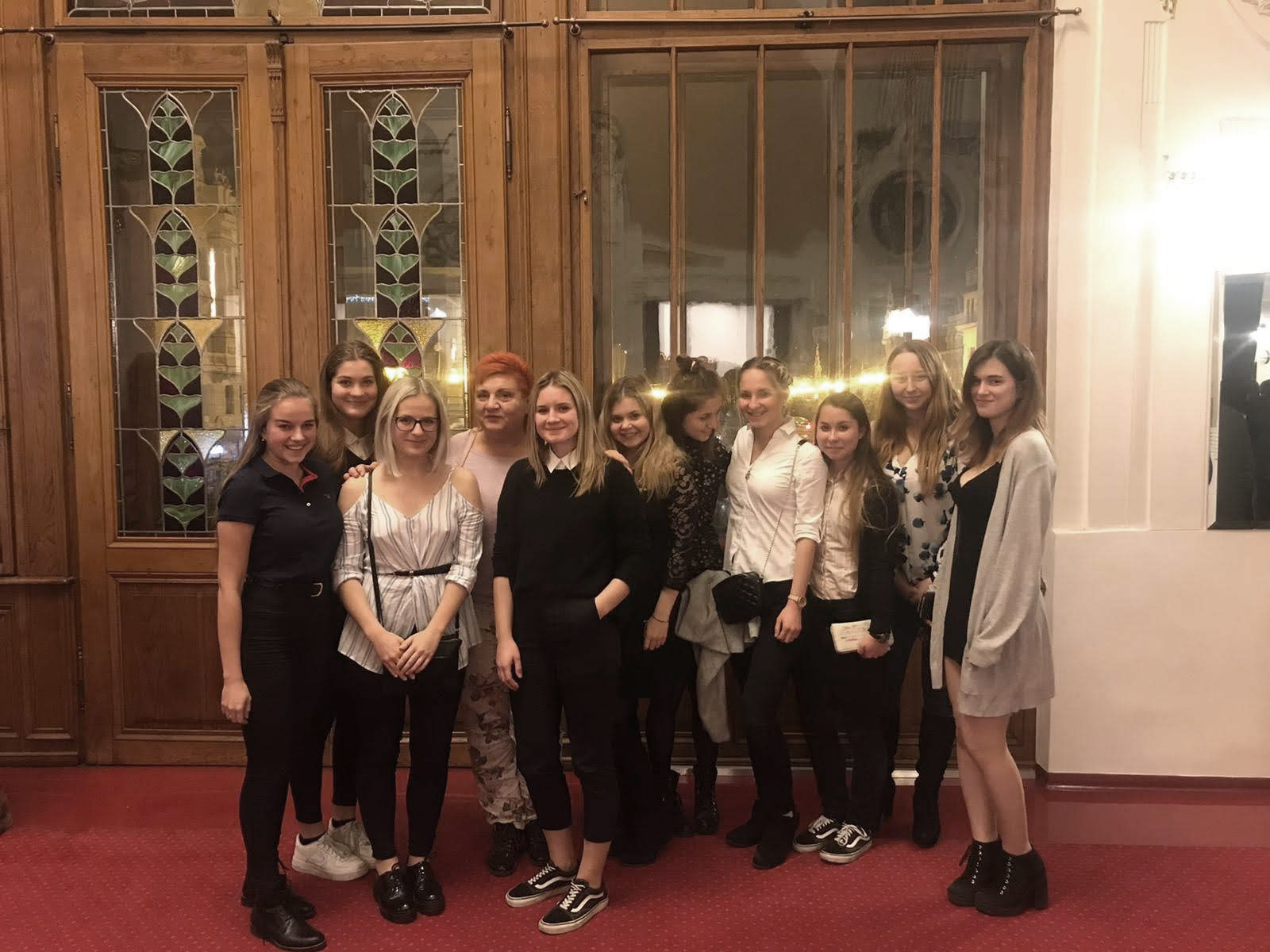 DIVADLO